Raw Material VariabilityRaw Material CQAsGlobal Supply Chain
PPAR 2011
Raw material variability is a hot topic
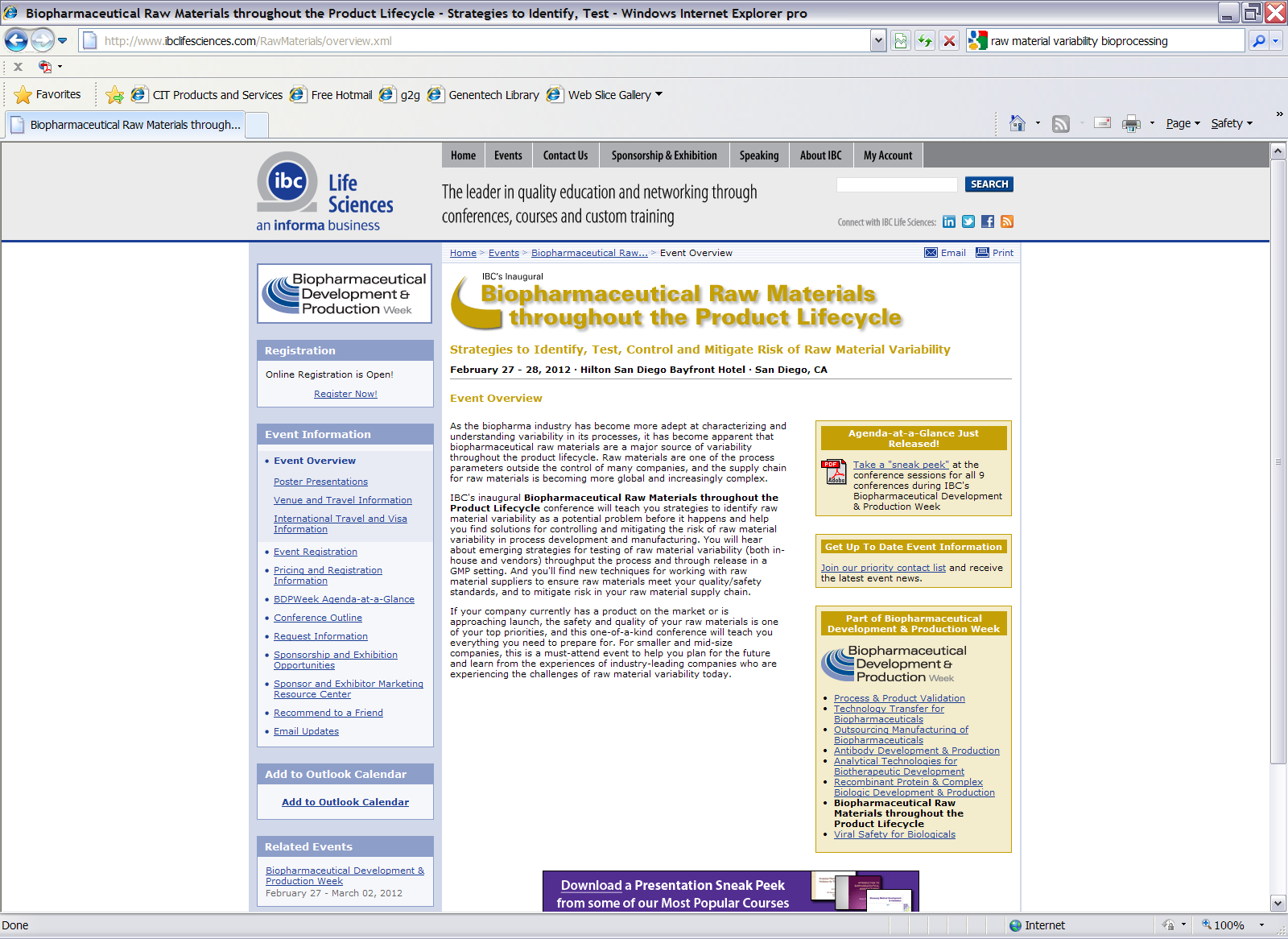 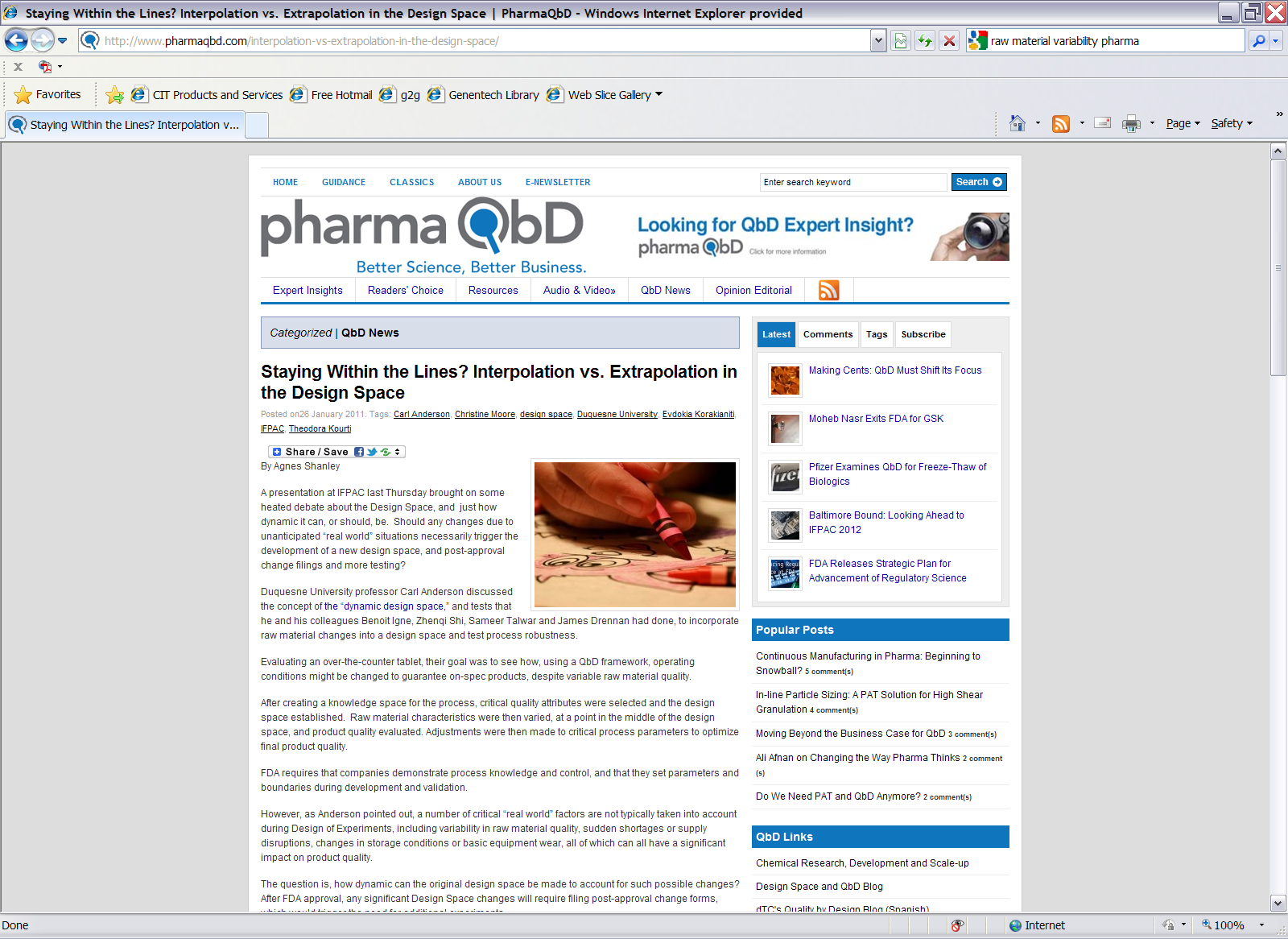 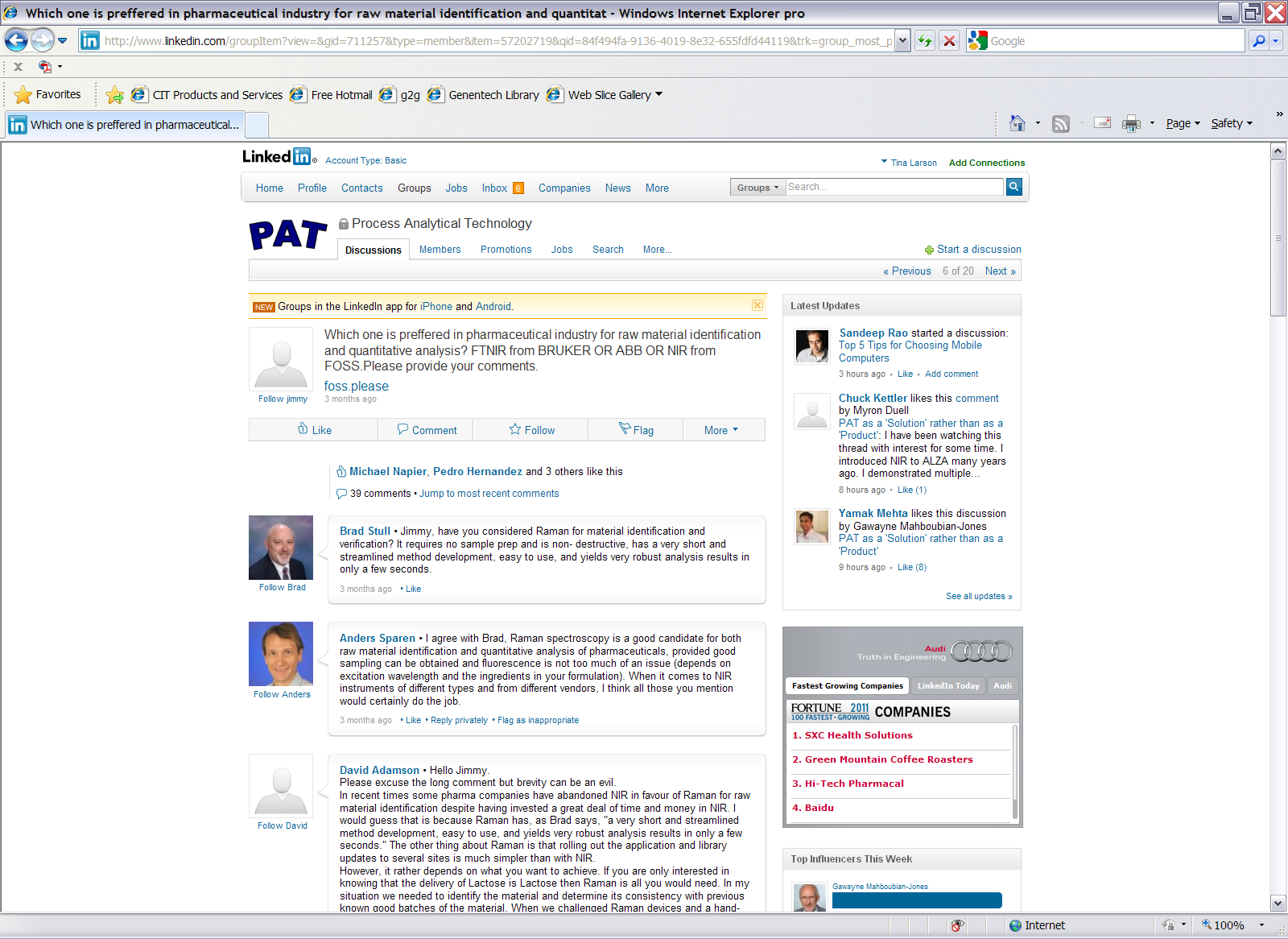 Framework for Discussion
Remember to focus on process analytics and related topics (e.g. regulatory considerations)

Process analytics can be at-line, in-line, on-line, or higher level data analyses

Consider both analyzing RMs before they enter the process, and monitoring/controlling the process to mitigate RM variability
A few examples to get you thinking…
NIR, Raman, other methods for raw material identification

Multi-variate analysis to link raw material characteristics to process performance

Raw material variability & impact on QbD

Monitoring of surrogate parameters to mitigate raw material risks

Process control schemes that react to raw material changes
Questions for Discussion: Raw Material Variability & CQAs
What do you think is the biggest advance in the last few years?

What do you see as the biggest problem yet-to-be-solved?

What are the hurdles to solving these problems?